DO’S & DON’TS
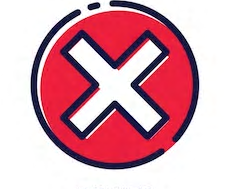 WAGE PAYMENT & COLLECTION ACT,PAYROLL DEDUCTIONS, and WAGE ASSIGNMENTSKayla Cook and Trey MorroneBowles Rice LLPMay 19, 2022
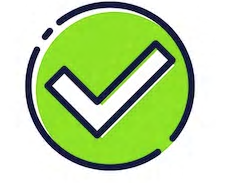 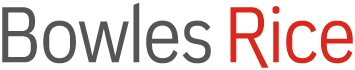 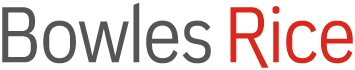 Every person, firm, or corporation doing business in this state shall settle with its employees at least twice every month with no more than nineteen days between settlements and pay them the wages due, less authorized deductions and authorized wage assignments, for their work or services. 
§21-5-3(a)
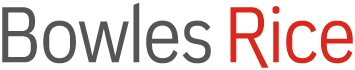 DO
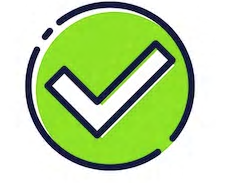 Pay employees by cash, deposit, or electronic transfer all wages due, less authorized deductions and assignments, for their work or services.
At least twice every month
With no more than 19 days between settlements
WV Code  § 21-5-3(a)
West Virginia Code §21-5-4(b)
(b) Whenever a person, firm or corporation discharges an employee, or whenever an employee quits or resigns from employment, the person, firm or corporation shall pay the employee’s wages due for work that the employee performed prior to the separation of employment on or before the next regular payday on which the wages would otherwise be due and payable
(d) When work of any employee is suspended as a result of a labor dispute, or when an employee for any reason whatsoever is laid off, the person, firm or corporation shall pay in full to the employee no later than the next regular payday…wages earned at the time of suspension or layoff.
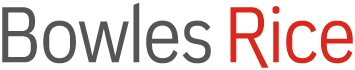 DON’T
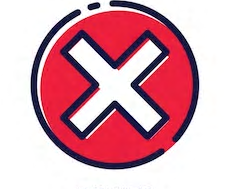 Forget about ACCRUED/FRINGE benefits
Any benefit provided to an employee or which is required by law
Must be paid at termination.
WV Code  § 21-5-1(l)
DO
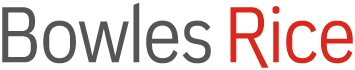 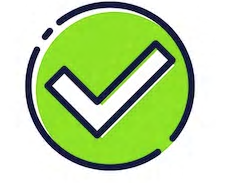 Maintain payroll and employment records during an employee’s employment and for a period of NOT LESS THAN 5 YEARS from the date each record was created.
§42-5-5.2
§42-5-5 Contents of Employee Records
An employee’s written record shall contain the following information:
The employee’s name in full, or identifying symbol or number in place of a name on any record;
Home address;
Date of birth, if under 18;
Occupation, title or job classification;
Rate of regular pay;
Hours worked each workday by the employee and the total hours worked each workweek by the employee; and
Documentation of the employee’s legal status or authorization to work, as required by W. Va. Code §21-1B-1 et seq.
DON’T
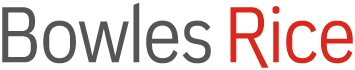 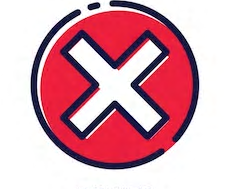 Forget to notify employees, in writing, at the time of hiring of the rate of pay, and the day, hour, and place of payment.

				But…
WV Code  § 21-5-9(1)
DO
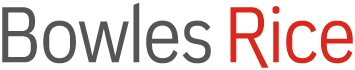 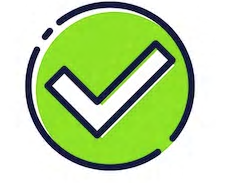 Notify employees, in writing, or through a posted notice, of ANY CHANGES in the rate of pay, day, hour, or place of payment at least one full pay period prior to the effective date of the change .
WV Code  § 21-5-9(2)
DON’T
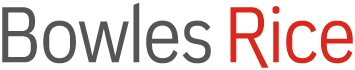 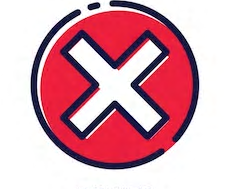 Confuse wage assignments and wage garnishments. They are different!
Wage Assignments
3.2. “Assignment of wages” or “wage assignment” means a voluntary written document that complies with the requirements set forth in W. Va. Code §21-5-3(e) authorizing the transfer of a portion of an employee’s net wages to another. 
§42-5-3.2
Wage Garnishments
A wage garnishment is any legal or equitable procedure through which some portion of a person’s earnings is required to be withheld for the payment of a debt. 
Most made by court order or for unpaid taxes.
Wage garnishments do not include voluntary wage assignments.
Wage Assignments
No assignment of, or order for, future wages shall be valid for a period exceeding one year from the date of assignment or order. 
An assignment of future wages shall be in writing and specify the total amount due and that three-fourths of the employee’s earnings or wages shall at all times be exempt from such assignment.
NOTE: Notary requirement was removed during the 2021 Regular Session. (HB 2009 and SB 272) 
§21-5-3(e)
§42-5-9  Overpayment of Wages
If a state employee has been overpaid his or her wages, the employee may voluntarily enter into a written wage assignment to repay the overpayment. 
One-fourth or 25% of a state employee’s net wages shall at all times be exempt from assignment.
§42-5-9.3 and §25-5-3(f)
What about personal leave used but not accumulated?
§18A-4-10- If an employee uses personal leave which the employee has not yet accumulated on a monthly basis and subsequently leaves the employment, the employee is required to reimburse the board for the salary or wages paid for the unaccumulated leave
If not voluntarily assigned, the District must file suit if seeking reimbursement.
Authorized vs. Unauthorized Deductions
Authorized payroll deductions are those deductions that are allowed:
 by law;
required by court order (i.e. wage garnishment order); 
or relate to employer-sponsored or provided fringe benefit plans in which the employee is a participant.
Everything else is unauthorized and requires a wage assignment. 
 §21-5-3(e) & §42CSR 5-9.4
DON’T
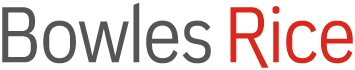 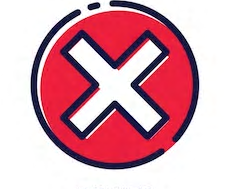 Fail to pay an amount deducted from an employee’s wages to the designated creditor or authorized plan.
       = Illegal Deduction
§ 42-5-9.6
Withholdings for work stoppage or strike
§18-5-45a
Public employees in West Virginia have no right, statutory or otherwise, to engage in collective bargaining, mediation, or arbitration, and any work stoppage or strike by public employees is hereby declared to be unlawful. 
An employee of a county board of education is considered to be participating in a concerted work stoppage or strike if, on any day during a concerted stoppage of work or interruption of operations by the employees of the county board of education:
(1) The employee does not report to work as required by his or her contract of employment;
(2) The employee is not on leave, as specifically permitted by any provision of this code; and
(3) The employee is not otherwise prevented from reporting to work based on circumstances beyond the employee’s control, that are unrelated to the employee’s participation in the ongoing concerted work stoppage or strike, as determined by the county superintendent.
Withholdings for work stoppage or strike (cont…)
§18-5-45a
(d) Notwithstanding §18A-5-2 of this code or any other provision of this code to the contrary, if an employee remains employed by the county board of education, notwithstanding his or her participation in a concerted work stoppage or strike, which the Legislature hereby determines to be a ground for termination, the county board of education shall withhold the prorated salary or hourly pay of each employee participating in the concerted work stoppage or strike for each day that such employee participates in a concerted work stoppage or strike, and such sums shall be forfeited to the county board of education.
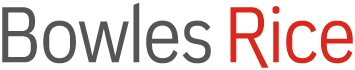 DON’T
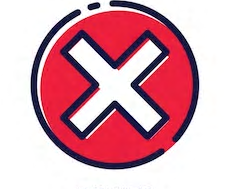 Withhold, deduct, or divert an employee’s final wages until they return employer provided property without first having an agreement in writing.
WV Code  § 21-5-4(f)(1)(a)
Requirements Needed to Recover Replacement Costs
Employer provided property must have been provided to the employee in the course of, and for use in, the employer’s business;
Property has a value in excess of $100
Employee signed a written agreement contemporaneous to obtaining the property (or ratification);
Written notification as soon as practicable by personal service or certified mail with demand for return (not to exceed 10 days) and replacement costs
What is “Employer Provided Property”?
All property provided by an employer to an employee for use in the employer’s business, including but not limited to, equipment, phone, computer, supplies or uniforms.
§21-5-4(f)(6)(A)
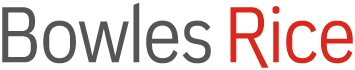 DO
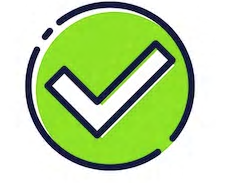 Make sure that the written agreement is “CLEAR” when describing the employer provided property, replacement value, and how the replacement value will be recovered.
WV Code  § 21-5-4(f)(1)(c)
Written Agreements MUST Include:
Specific itemization WITH replacement cost
CLEAR statement that items to be returned upon discharge or resignation
CLEAR statement and employee’s acknowledgement that replacement costs would be recovered by employer from employee’s final wages if not returned.
DON’T
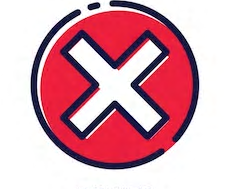 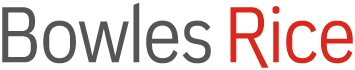 Confuse REPLACEMENT COST with FAIR MARKET COST
WV Code  § 21-5-4(f)(1)(a)
Replacement vs. Fair Market
REPLACEMENT COST

The actual cost paid by an employer for employer provided property, or for the same or similar property.
-This cost INCLUDES any vendor discounts provided to employer for such property.
FAIR MARKET COST

The price the property would sell for on the open market TODAY.
Replacement Tools
The term “replacement tools” means equipment, other than uniforms, provided by the employer to the employee for use in the course of the employer’s business and to replace equipment provided by the employee that is lost.
§21-5-4(f)(6)(C)
Objection to Replacement Cost Amount
If an employee objects to the replacement cost amount to be deducted by an employer, and provides such written objection within the deadline specified in paragraph (D), subsection (1) of this subsection, then the employer shall place the controverted amount in an interest bearing escrow account: Provided, That if a civil action or equitable relief is not brought by the employee for the claimed amount within three months, the employee shall forfeit the amount in escrow and such money shall revert to the employer.
§21-5-4(f)(1)E(3)
DO
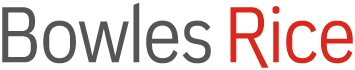 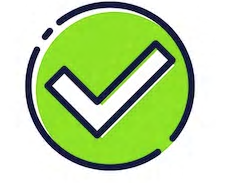 Provide an itemized statement of ALL DEDUCTIONS made from an employee’s wages for each pay period such deductions are made.
WV Code  § 21-5-9(4)
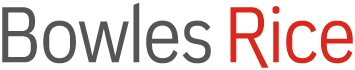 DON’T
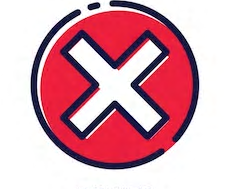 Try to use delay in payroll administration as an excuse for noncompliance.
House Bill 2009- Paycheck Protection Act
Revises 18A-4-9 to add:
(6) No deductions or assignments of earnings shall be allowed for union, labor organization, or club dues or fees from the compensation of teachers and other employees covered by this section.
Revises §46A-2-116 to add:
Maximum amount of aggregate disposable earnings of an individual for any workweek which may be subjected to assignments for payment of debts arising from consumer credit sales, consumer loans, or consumer leases may not exceed 25% of disposable earnings for the week.
§ 21-5-4a Safe Harbor
a) An employee, in bringing an action for the underpayment or nonpayment of wages and fringe benefits due upon the employee’s separation of employment as contemplated by §21-5-4 of this code, is not entitled to seek liquidated damages or attorney’s fees from an employer without first making a written demand, as defined in subsection (c) of this section, to the employer seeking the payment of any alleged underpayment or nonpayment as set forth in this section…
 Provided, That upon separation or with the issuance of the final paycheck, the employer shall notify the employee in writing who the employer’s authorized representative is and where to send a written demand by both e-mail and regular mail.
 Provided, however, that if the employer fails to provide the required written notice, the employee is not required to comply with the provisions of this section.
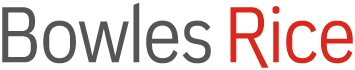 DON’T
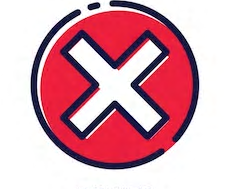 Expect a formal written document. A “written demand” means any writing, including e-mail, from or on behalf of an employee stating that the employer has not paid all of the wages or fringe benefits which the employee is owed.
§ 21-5-4(c)
DO
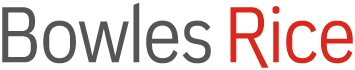 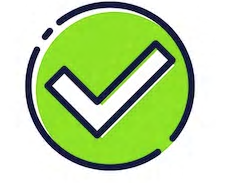 Be sure to correct the alleged underpayment or nonpayment within seven days from receipt of the written demand.
WV Code  § 21-5-4a
DO
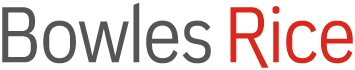 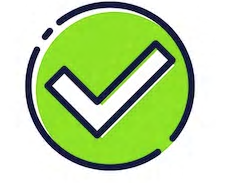 BE VERY CAUTIOUS!!!

Failure to pay wages to an employee as required by the Wage Payment and Collection act = liable for 2x unpaid amount as liquidated damages AND attorney’s fees.
WV Code  § 21-5-4a
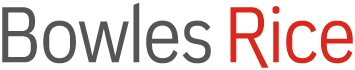 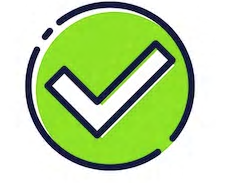 DO
you have any questions?
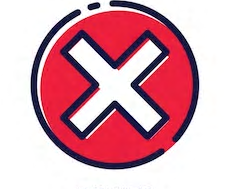 DON’T
be afraid to ask!